Mae - Sankaku – JimeFront - Triangular – Strangle
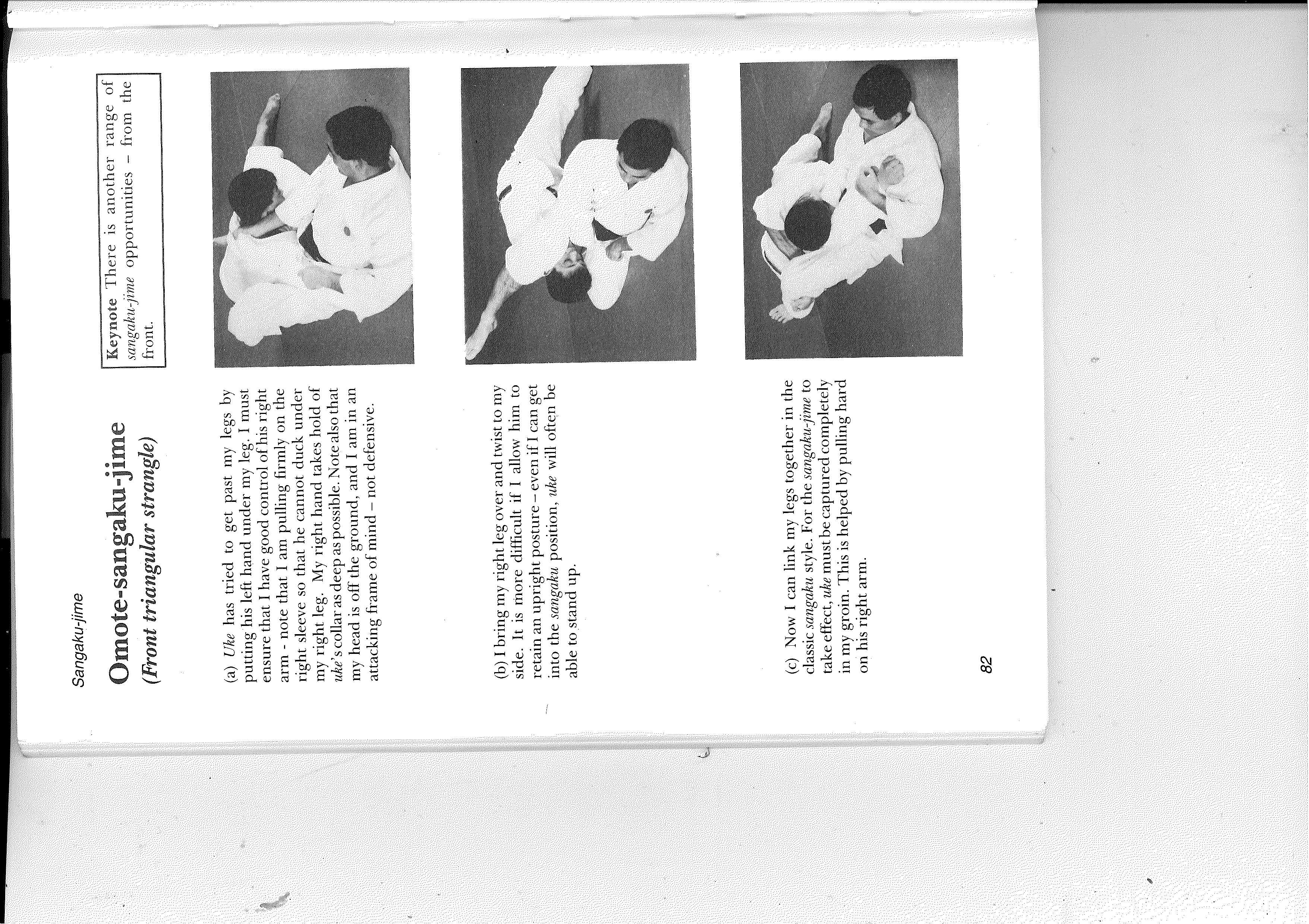